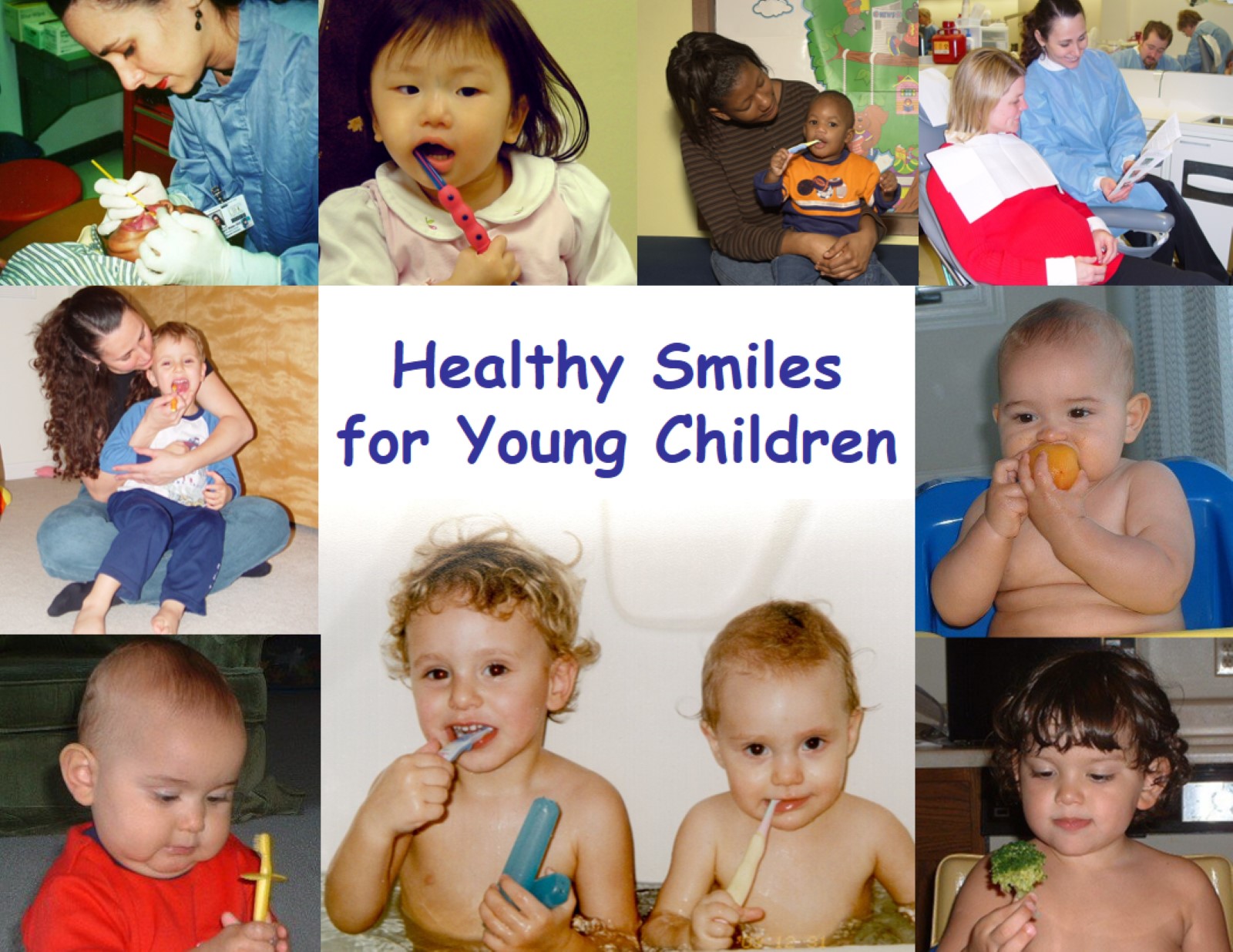 Healthy Smiles for Young Children
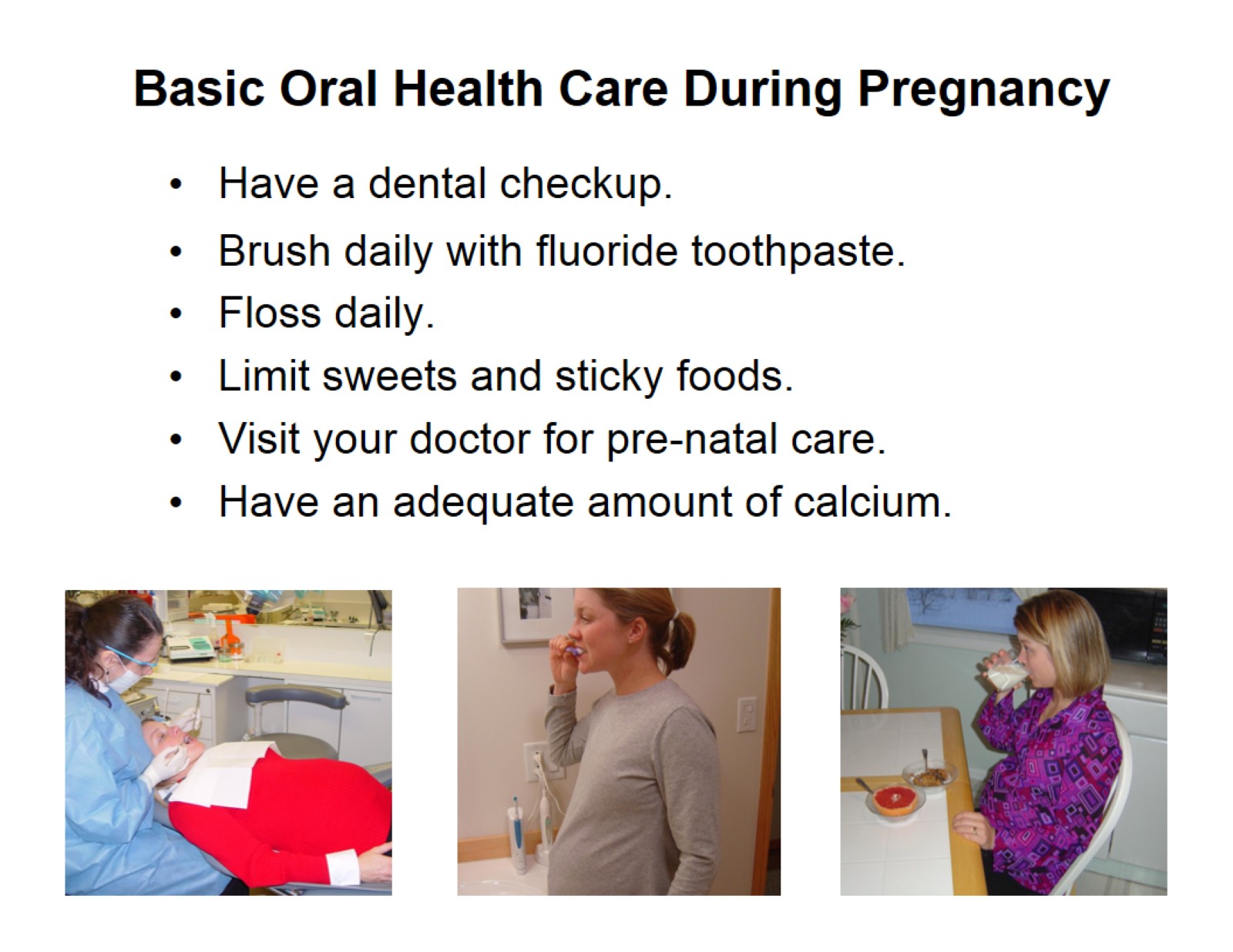 Basic Oral Health Care During Pregnancy
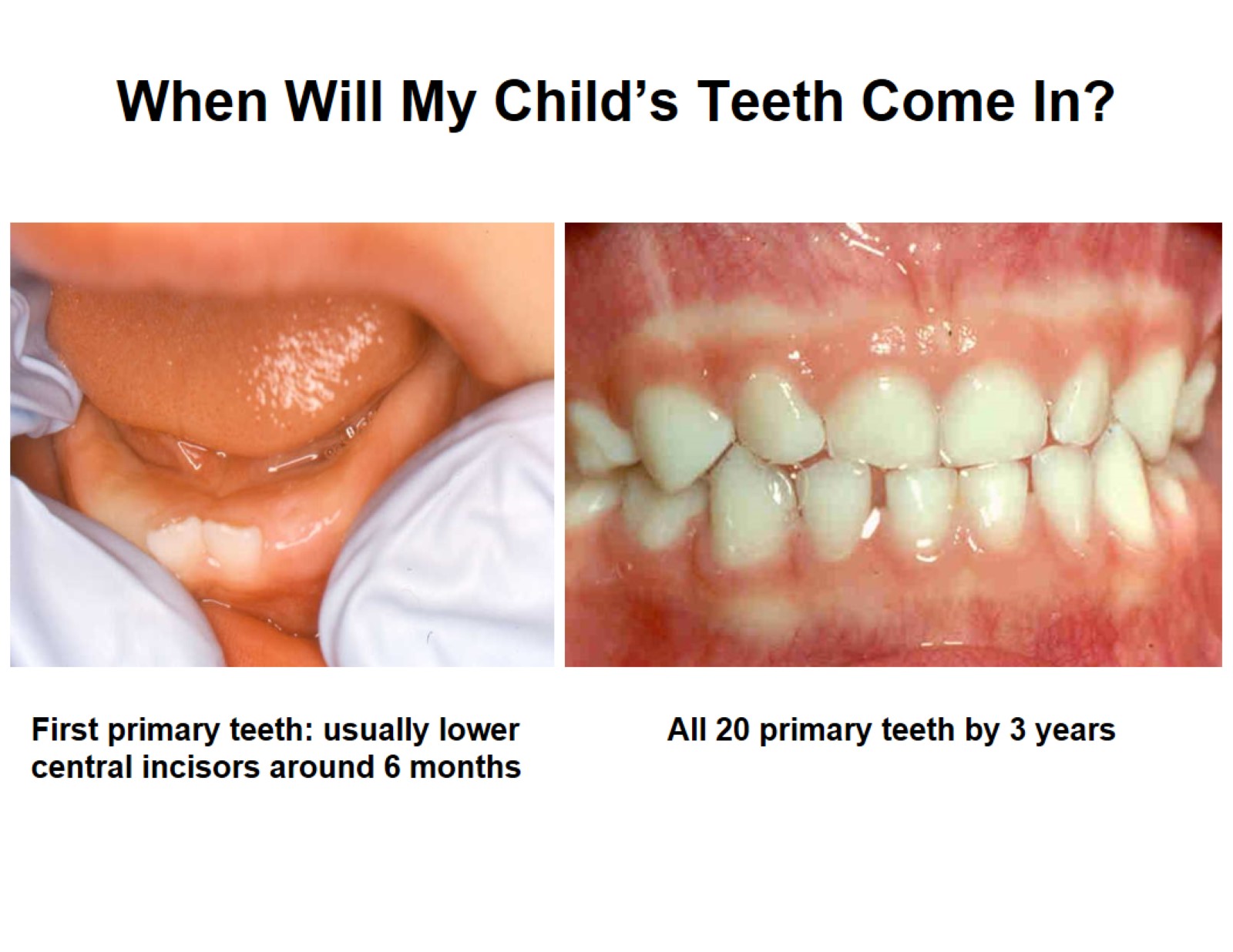 When Will My Child’s Teeth Come In?
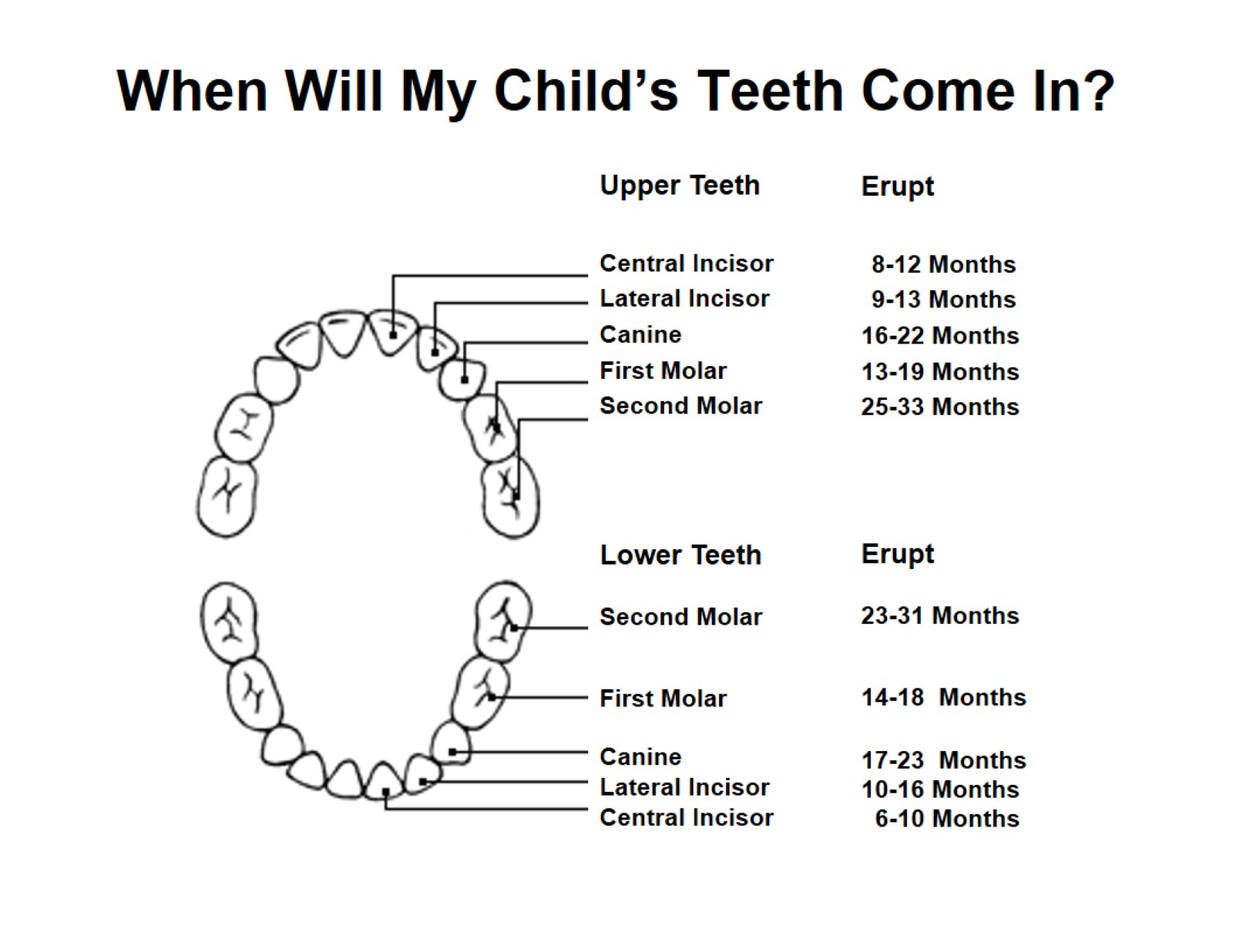 When Will My Child’s Teeth Come In?
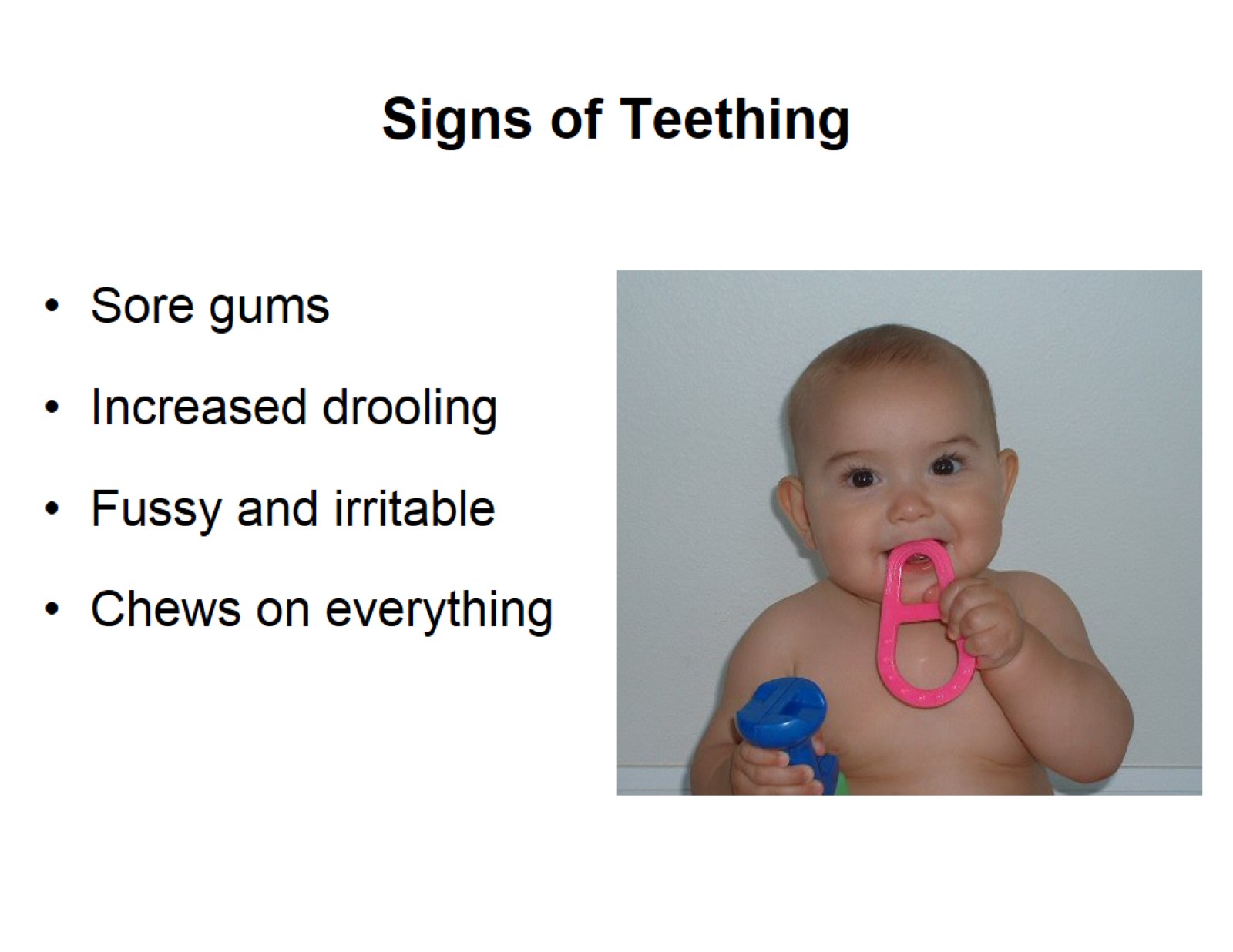 Signs of Teething
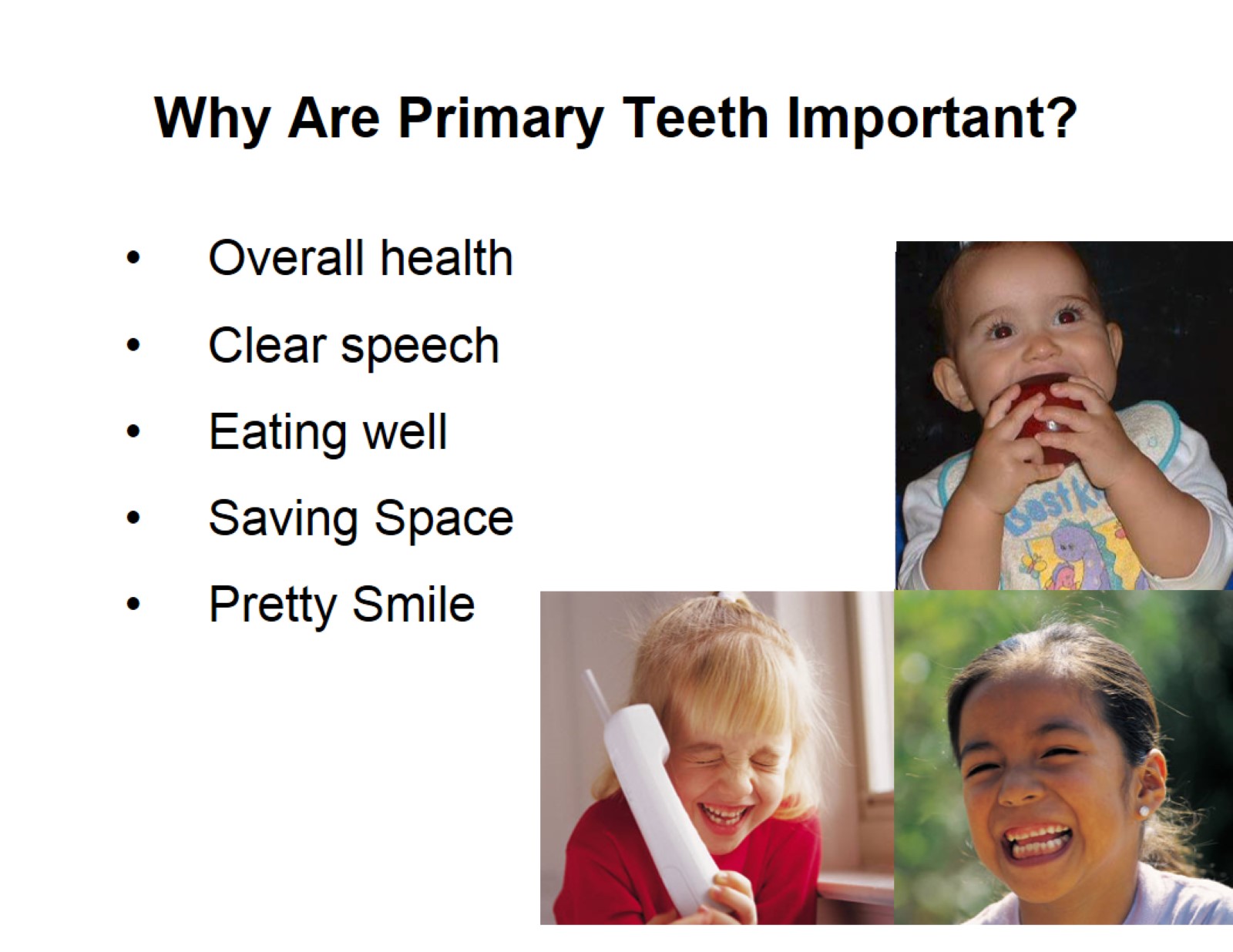 Why Are Primary Teeth Important?
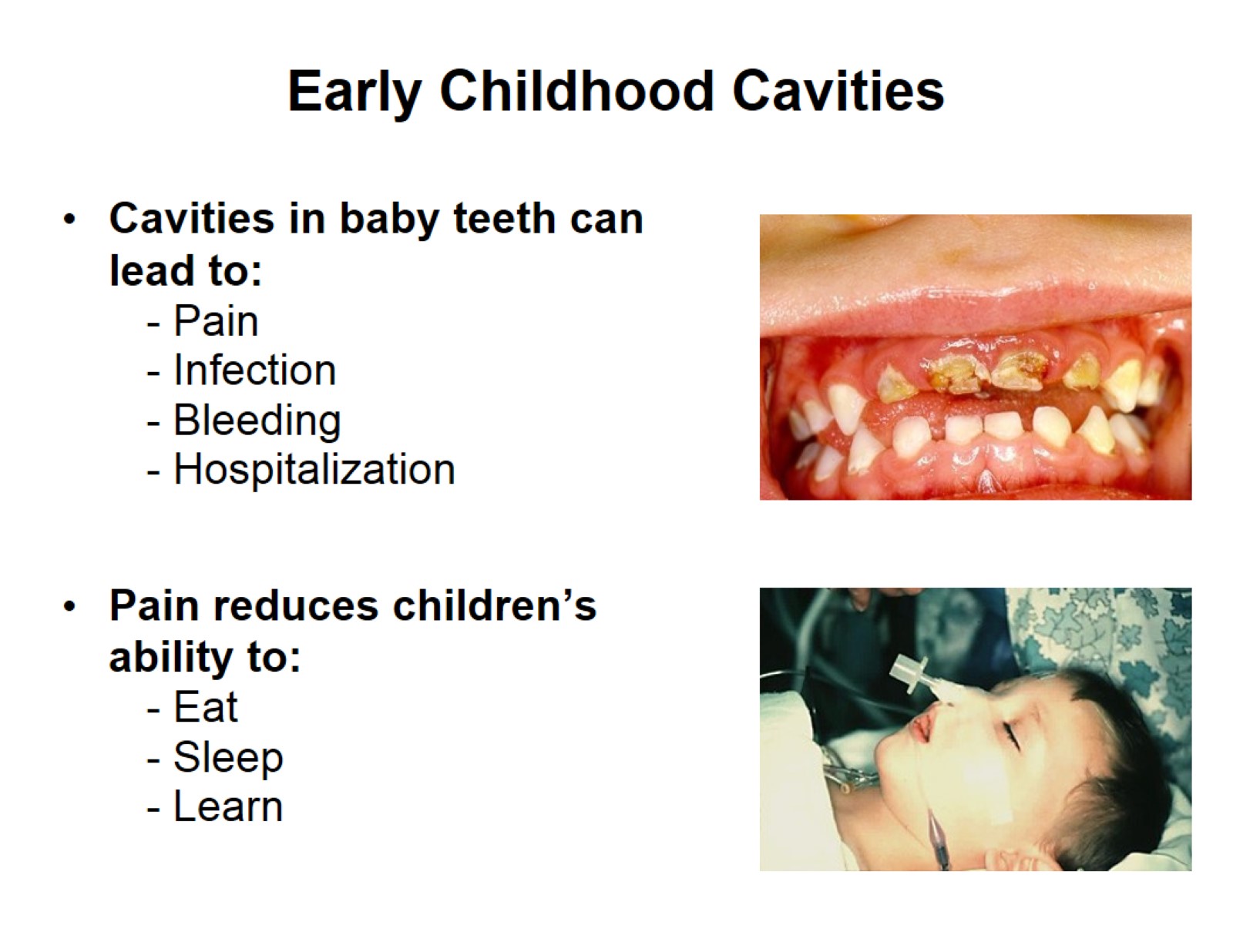 Early Childhood Cavities
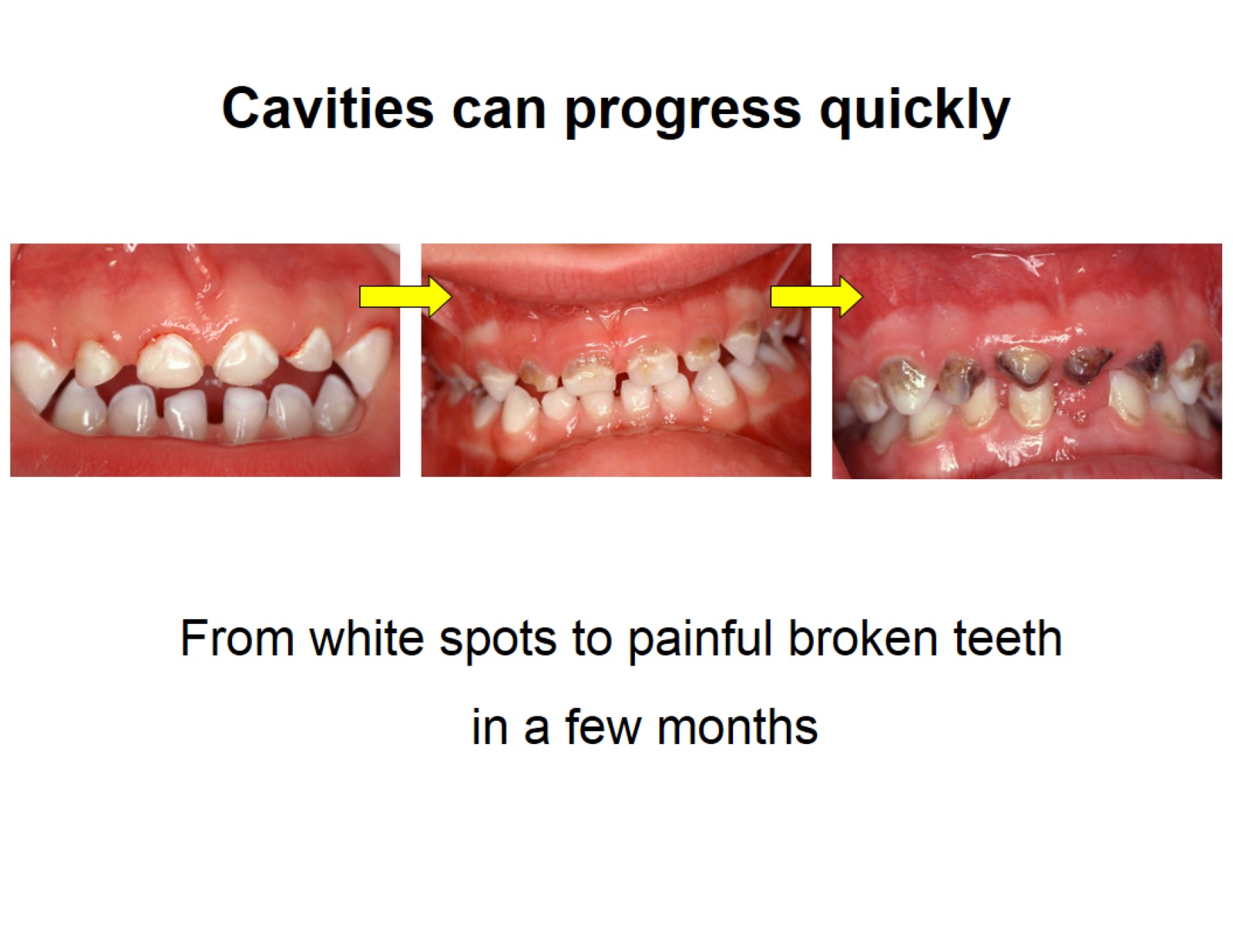 Cavities can progress quickly
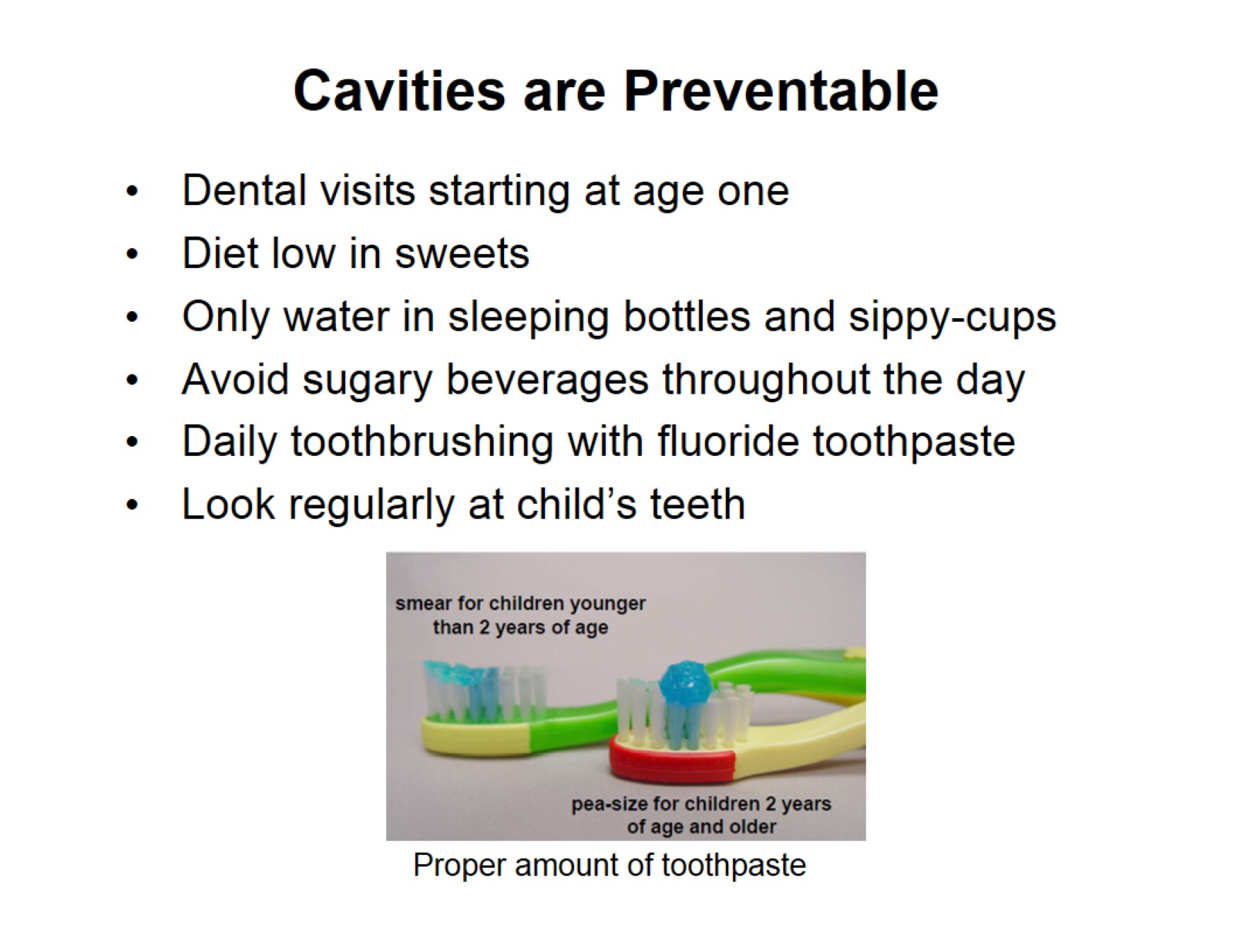 Cavities are Preventable
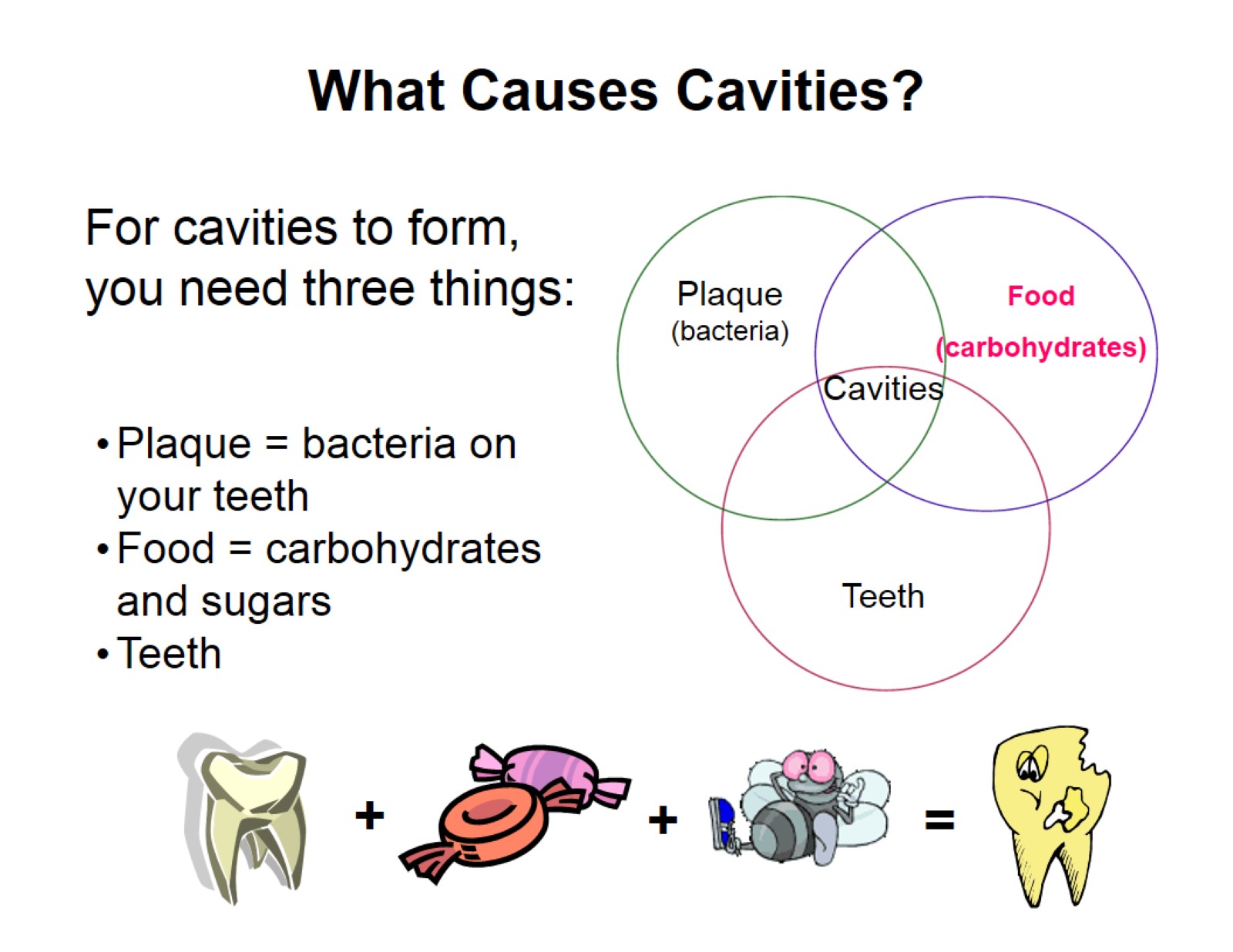 What Causes Cavities?
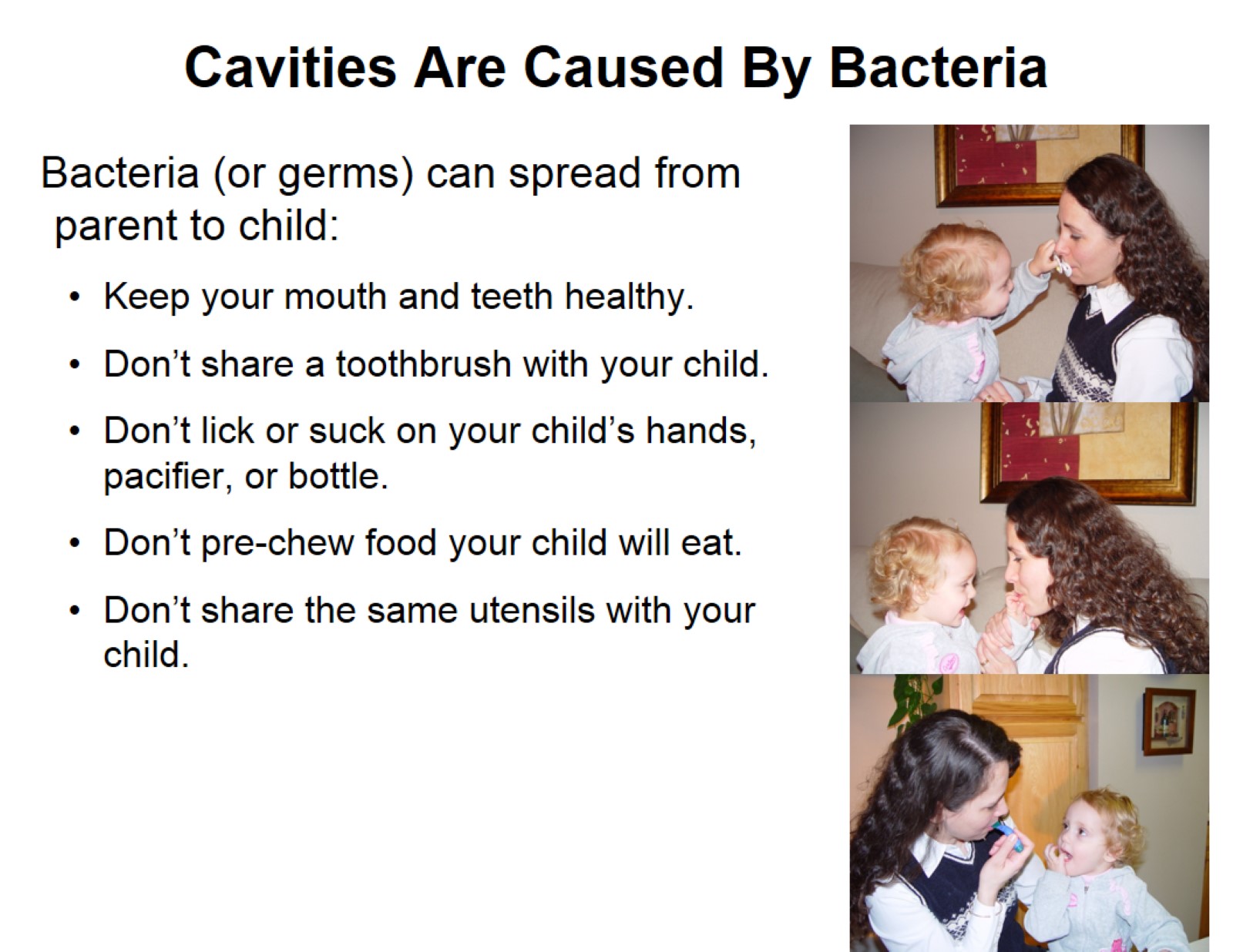 Cavities Are Caused By Bacteria
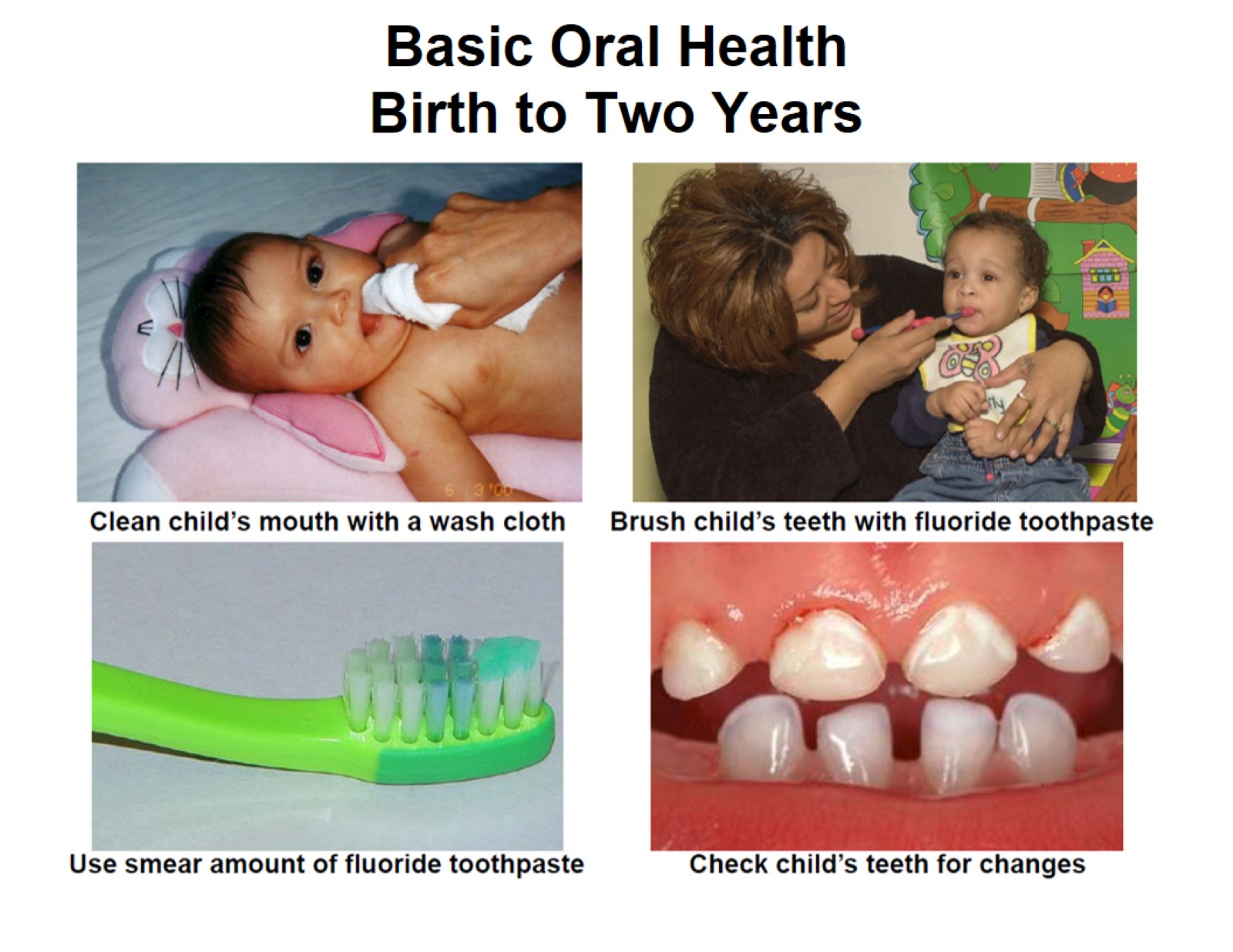 Basic Oral HealthBirth to Two Years
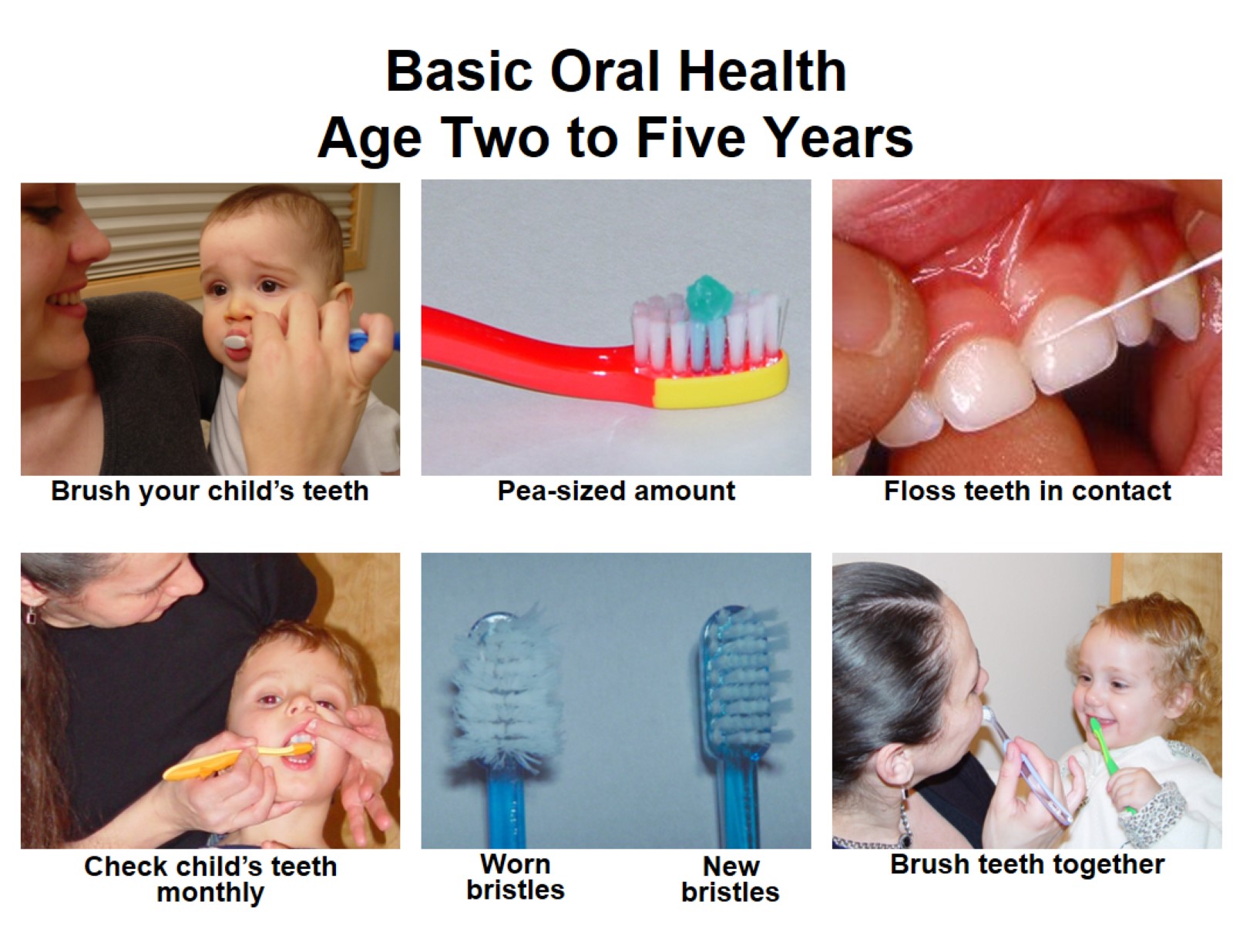 Basic Oral HealthAge Two to Five Years
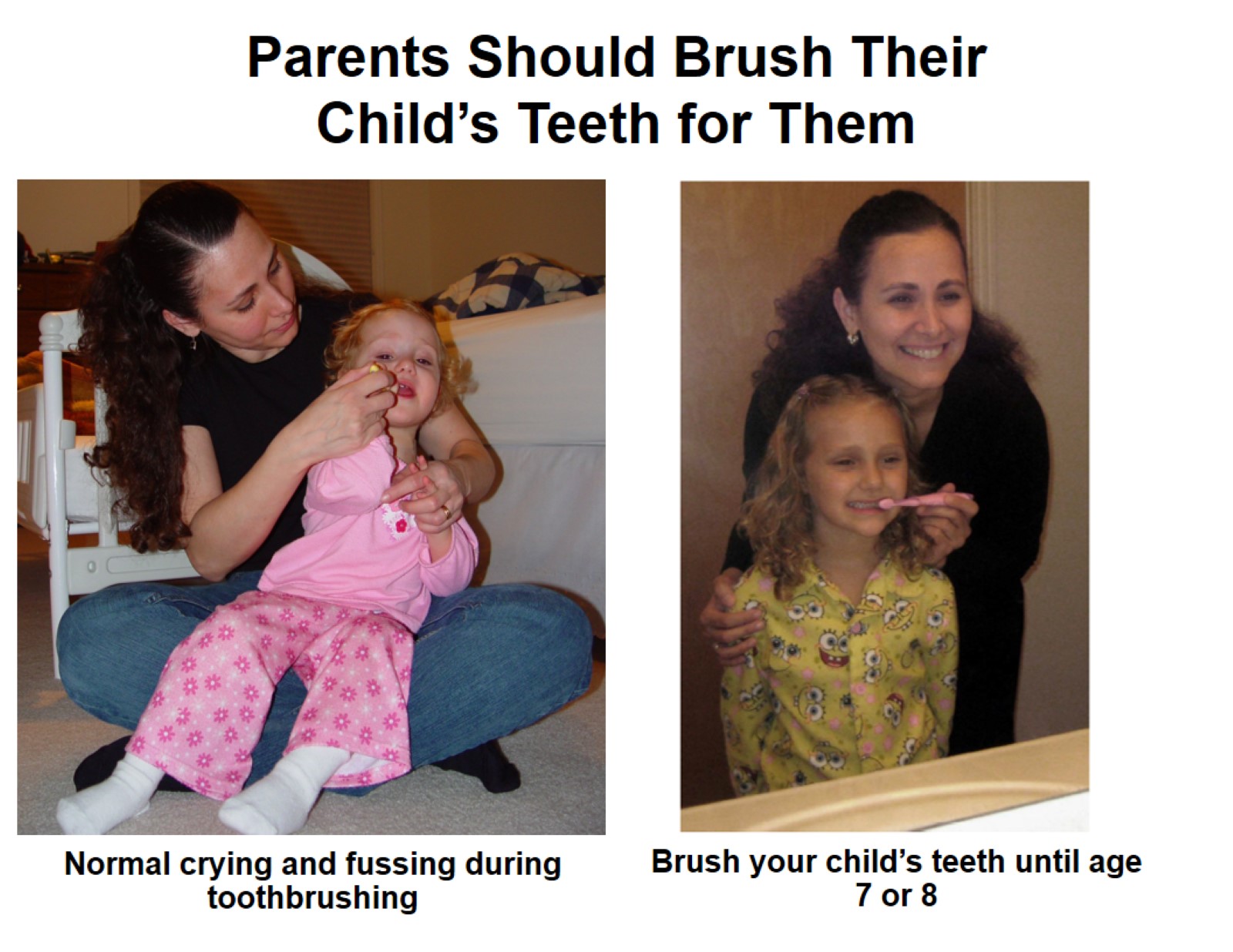 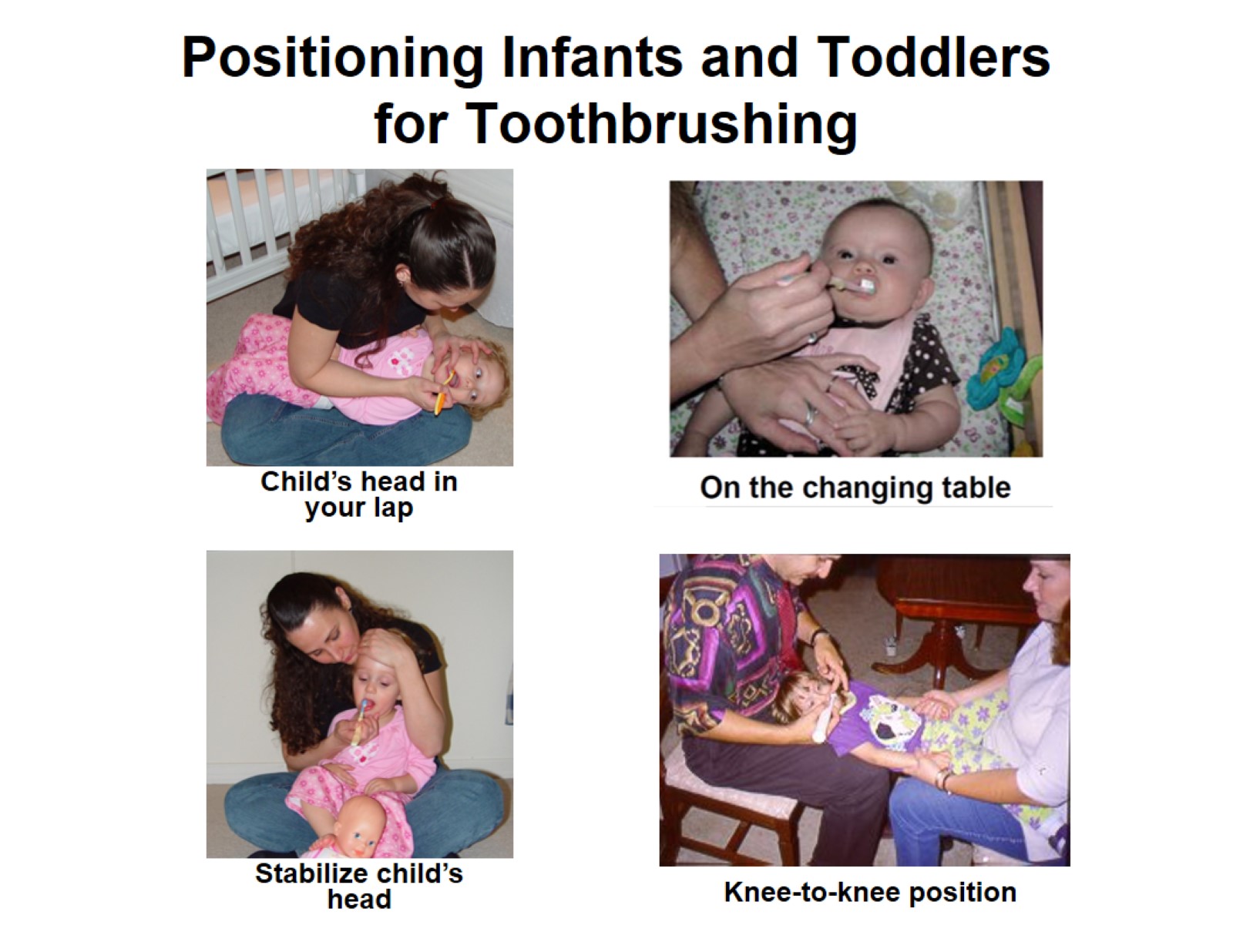 Positioning Infants and Toddlersfor Toothbrushing
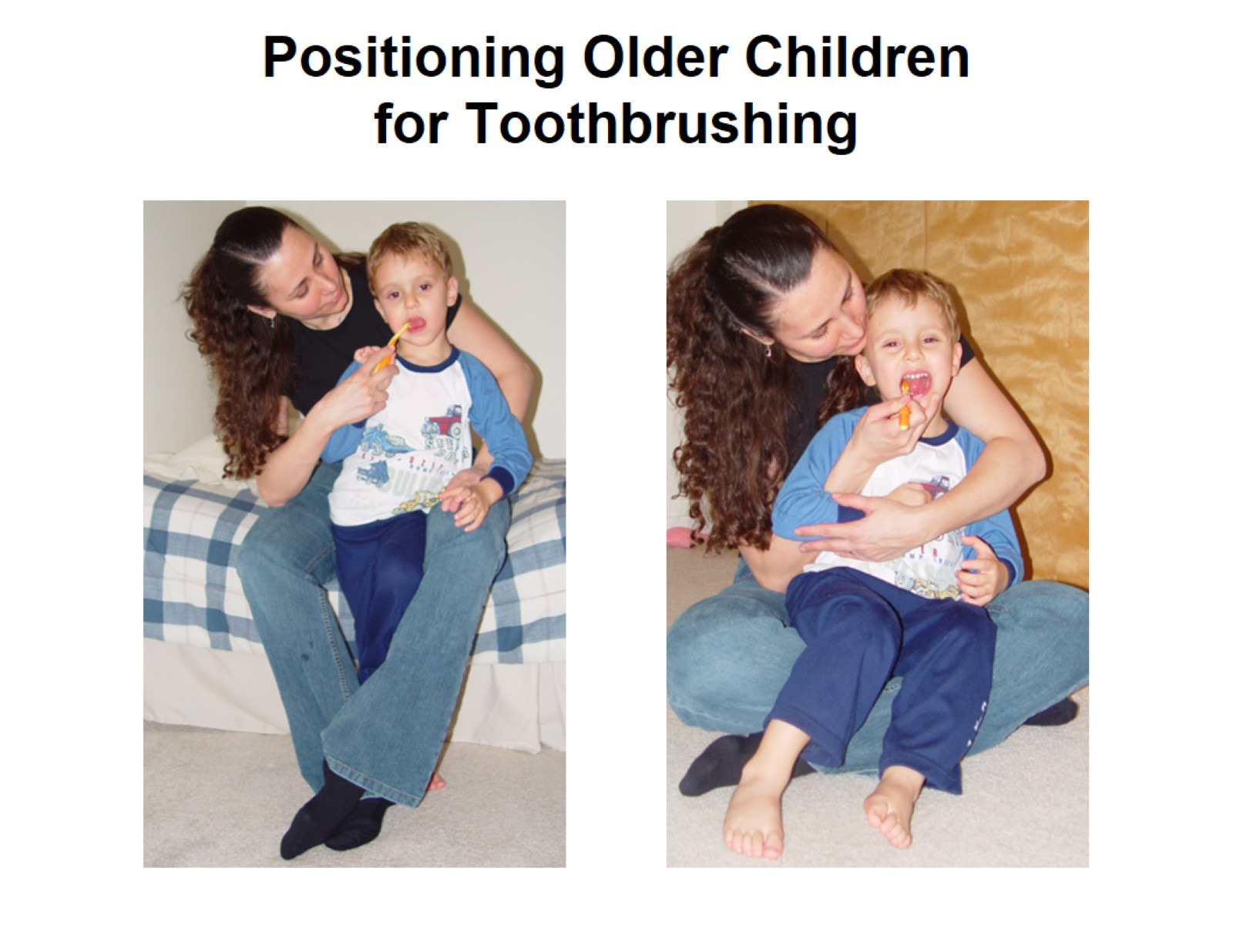 Positioning Older Childrenfor Toothbrushing
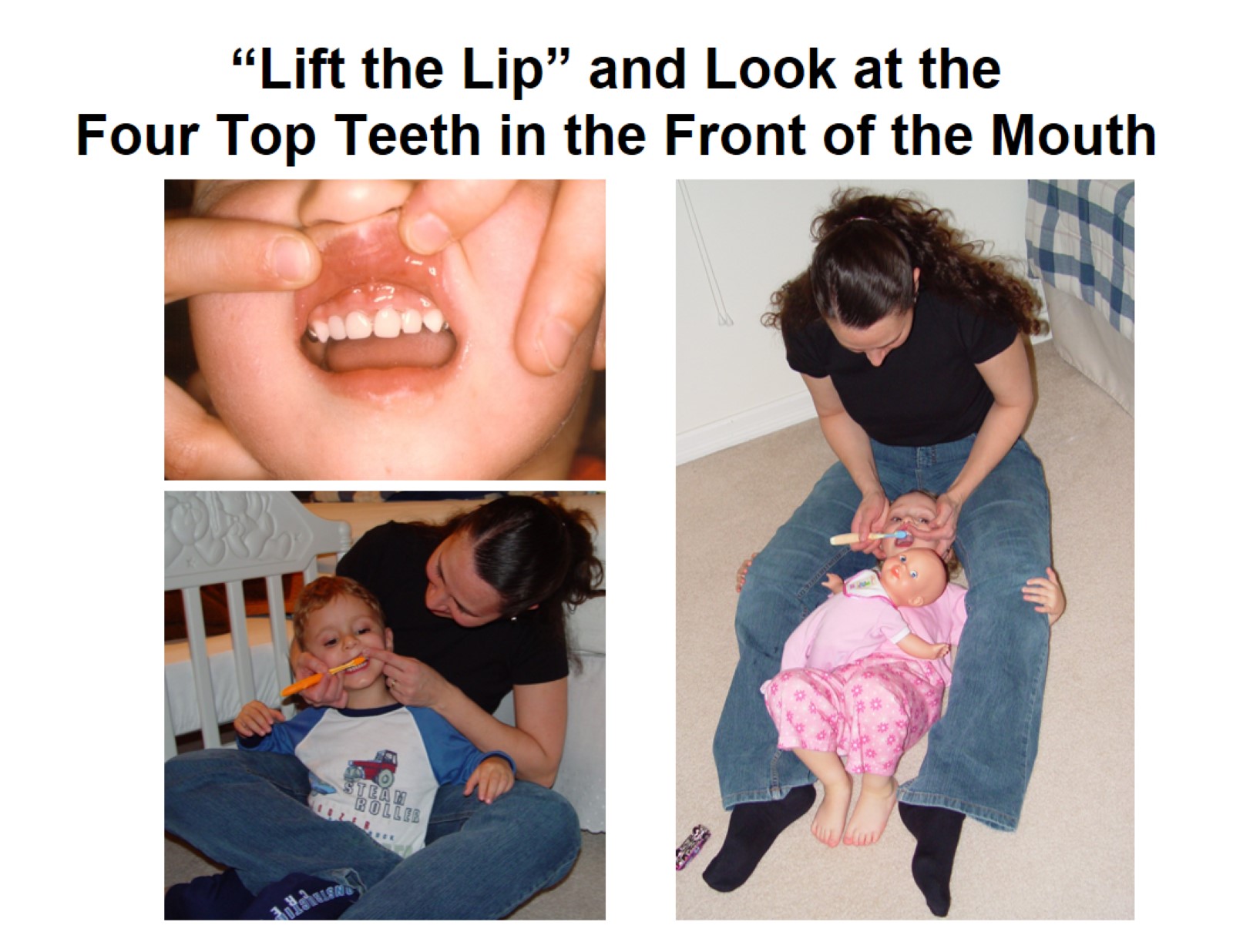 “Lift the Lip” and Look at theFour Top Teeth in the Front of the Mouth
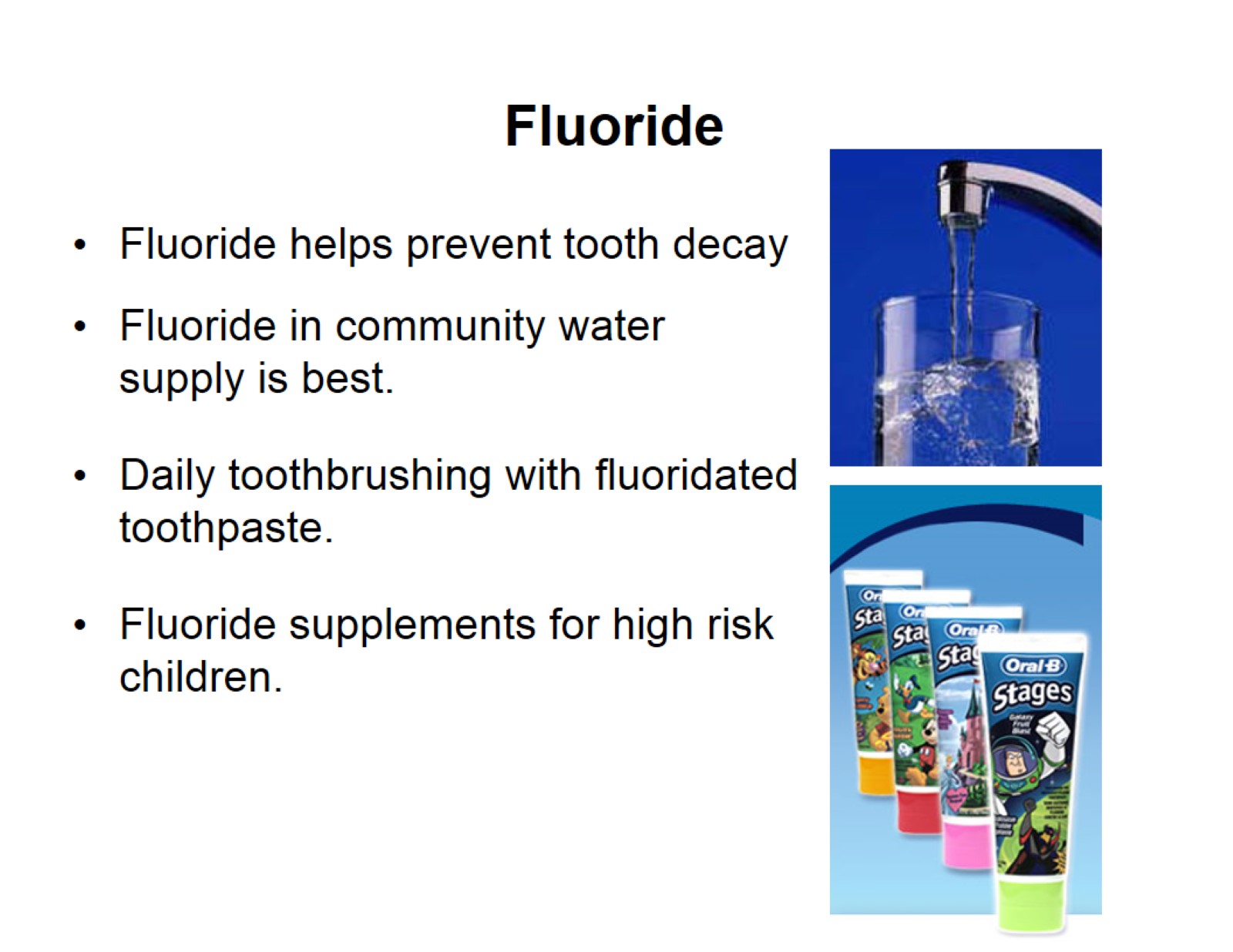 Fluoride
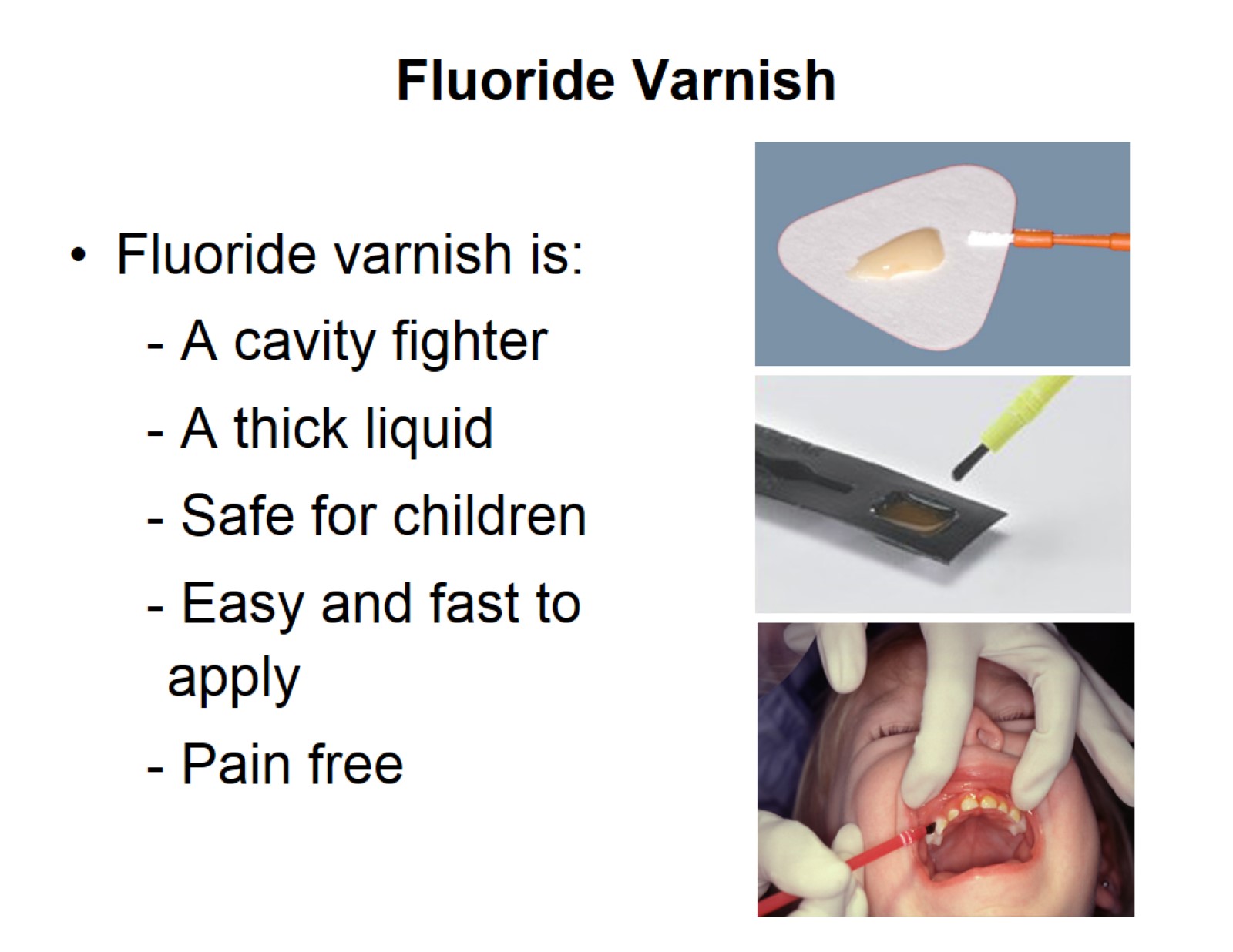 Fluoride Varnish
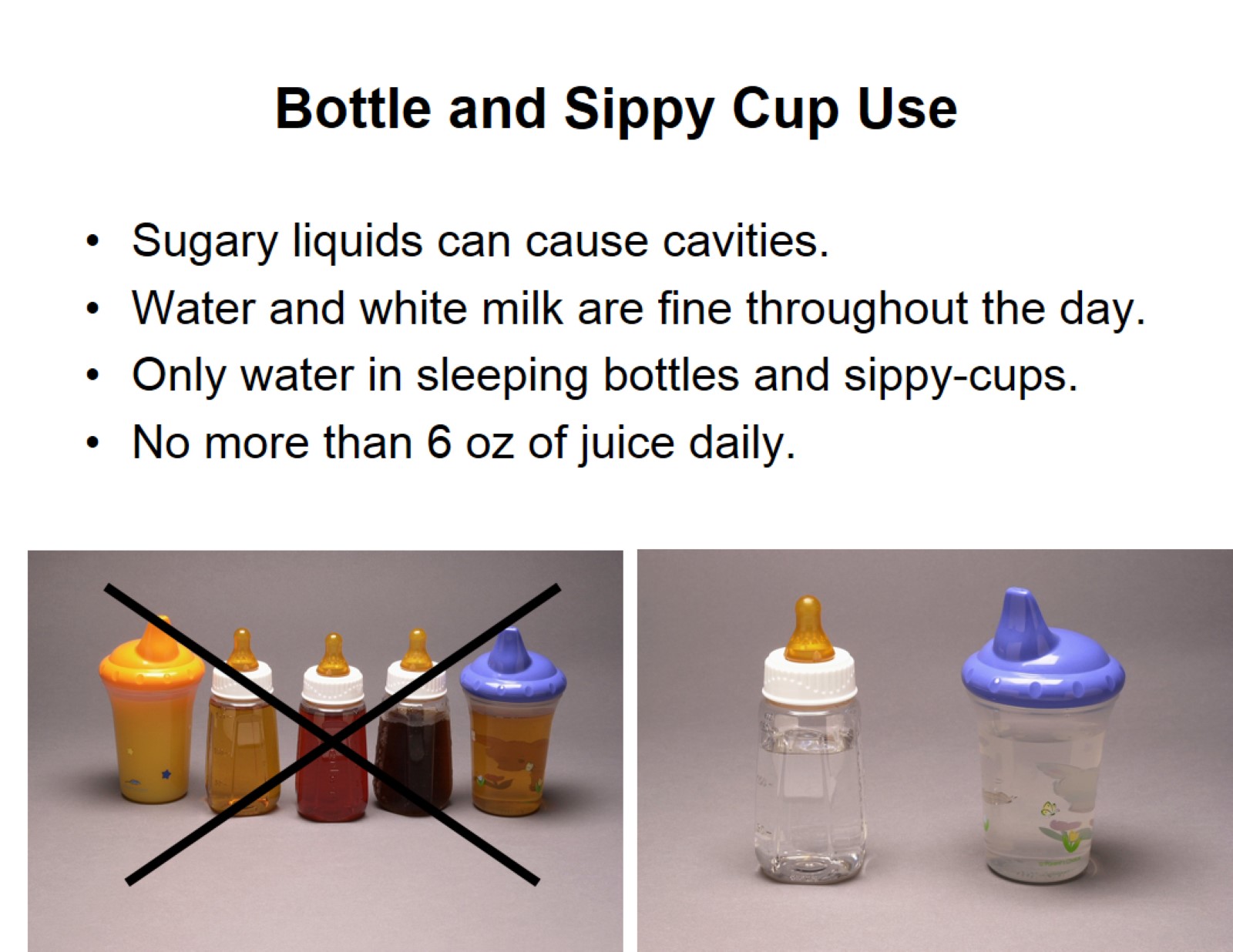 Bottle and Sippy Cup Use
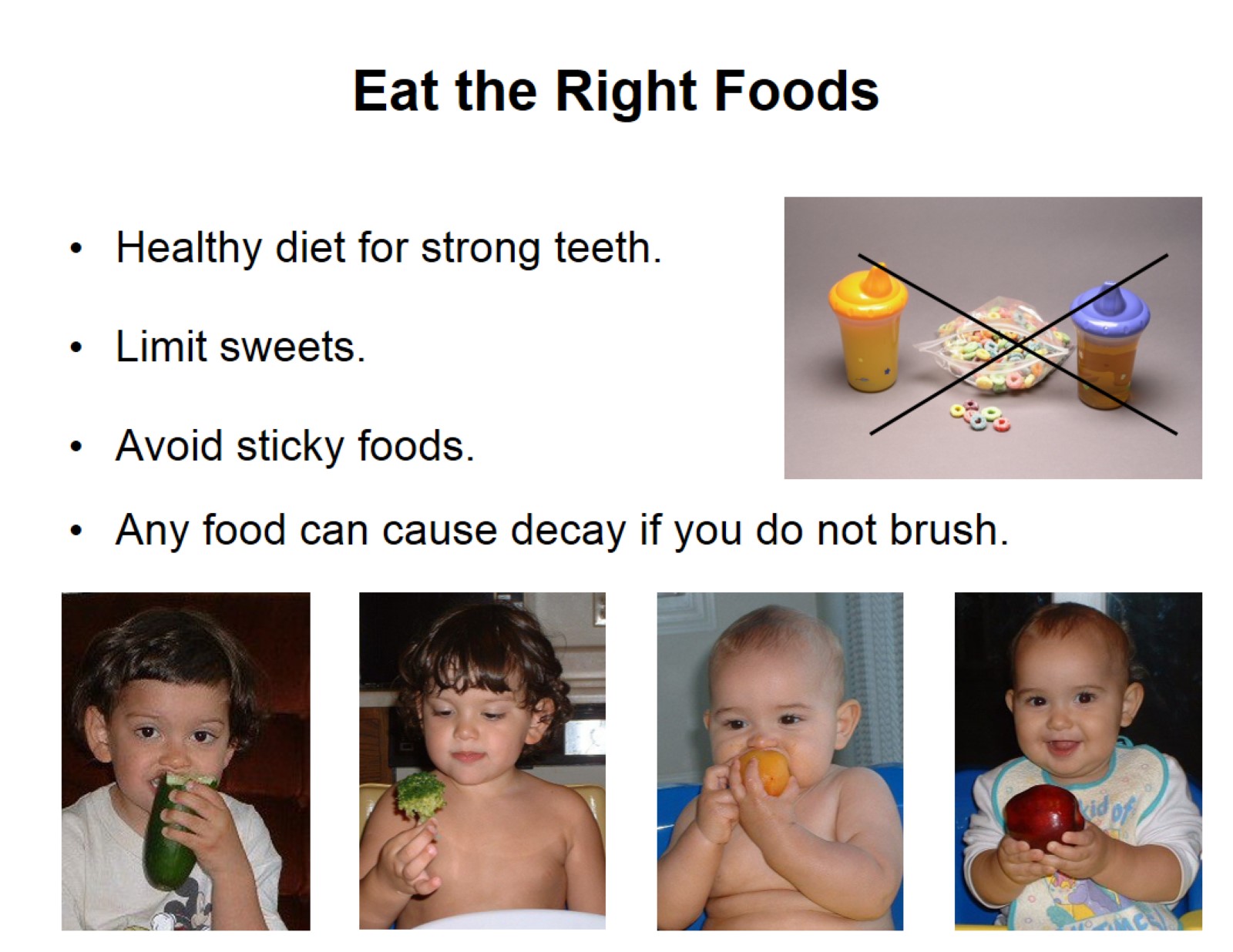 Eat the Right Foods
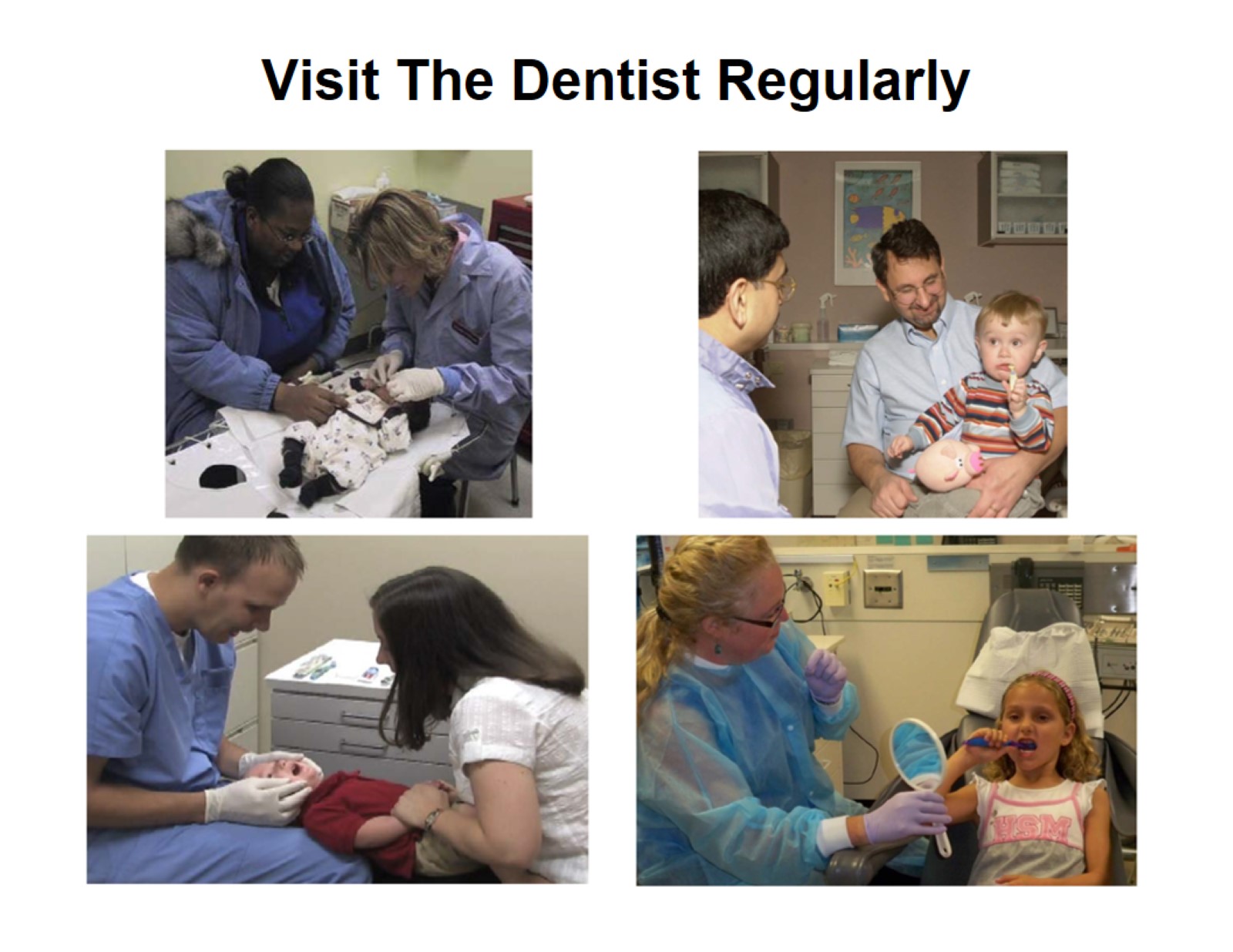 Visit The Dentist Regularly
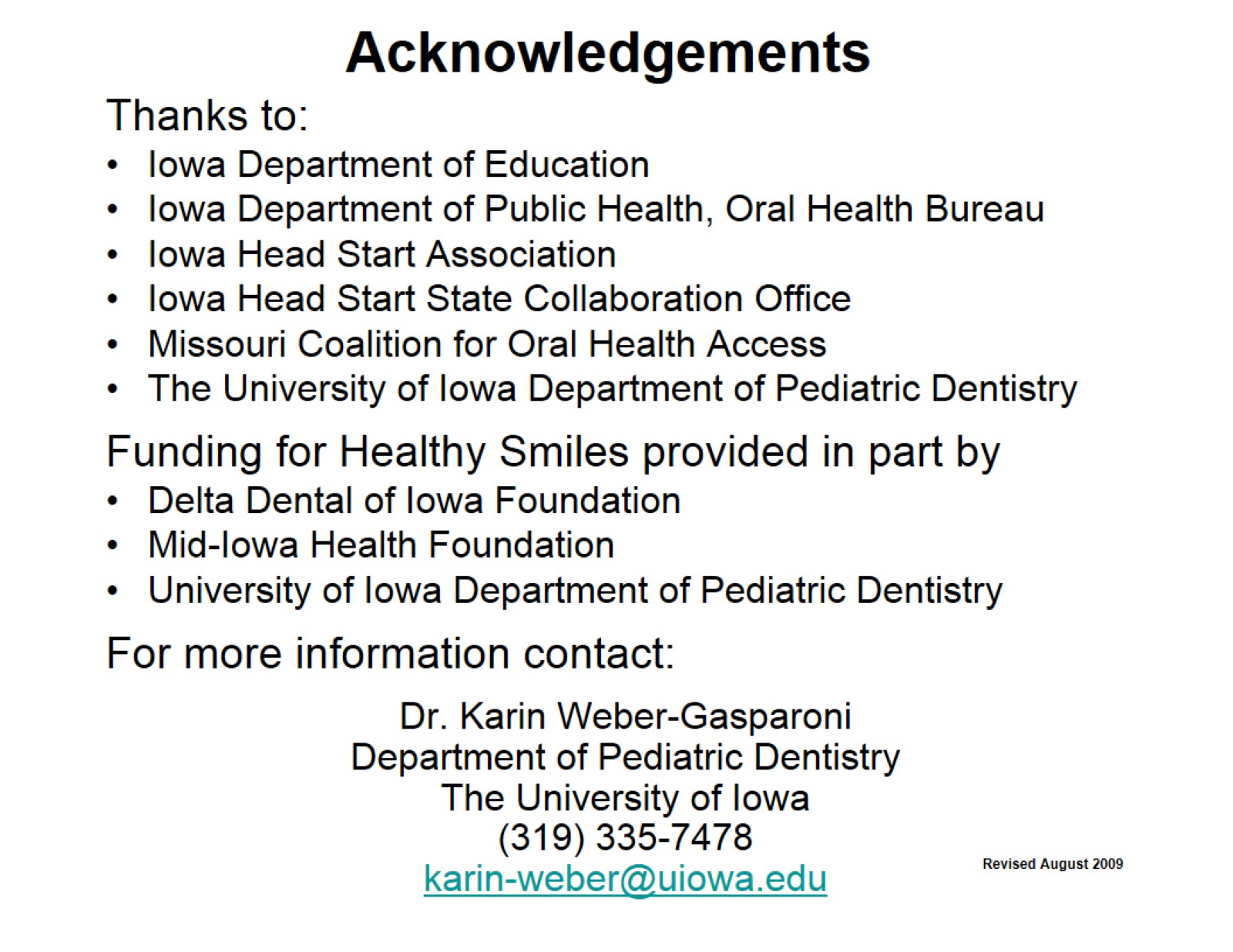 Acknowledgements